DIVISIÓN DE CIENCIAS BÁSICAS
LABORATORIO DE QUÍMICA

Práctica:
EXPERIMENTO DE
J. J. THOMSON
(a distancia)
Prof.  Alfredo Velásquez Márquez
Objetivos
El alumnado:
1. Conocerá el principio con que funciona el aparato para determinar la relación entre la carga y la masa (q/m) de los rayos catódicos mediante el uso de un simulador.
2. Determinará el valor de la relación q/m de los rayos catódicos empleando dos metodologías: una con potencial de aceleración constante y otra con campo magnético constante.
3. Determinará el error experimental de la relación q/m de los rayos catódicos.
_
+
Introducción
Tubo de rayos catódicos
_
+
Introducción
Tubo de rayos catódicos
Fuerza eléctrica (Fe)
+
_
_
+
Introducción
Tubo de rayos catódicos
Fuerza magnética (Fm)
Norte
Sur
Norte
Sur
_
+
Introducción
Tubo de rayos catódicos
Norte
+
Sur
?
_
Norte
Sur
_
+
Introducción
J. J. Thomson  en 1897
Fe > Fm
Norte
+
Sur
_
Norte
Sur
_
+
Introducción
J. J. Thomson  en 1897
Fe < Fm
Norte
+
Sur
_
Norte
Sur
_
+
Introducción
J. J. Thomson  en 1897
Fe = Fm
Norte
+
Sur
_
Norte
Sur
Herramienta digital
Thomson’s cathode ray tube lab:
https://www.thephysicsaviary.com/Physics/Programs/Labs/ThompsonetomLab/index.html
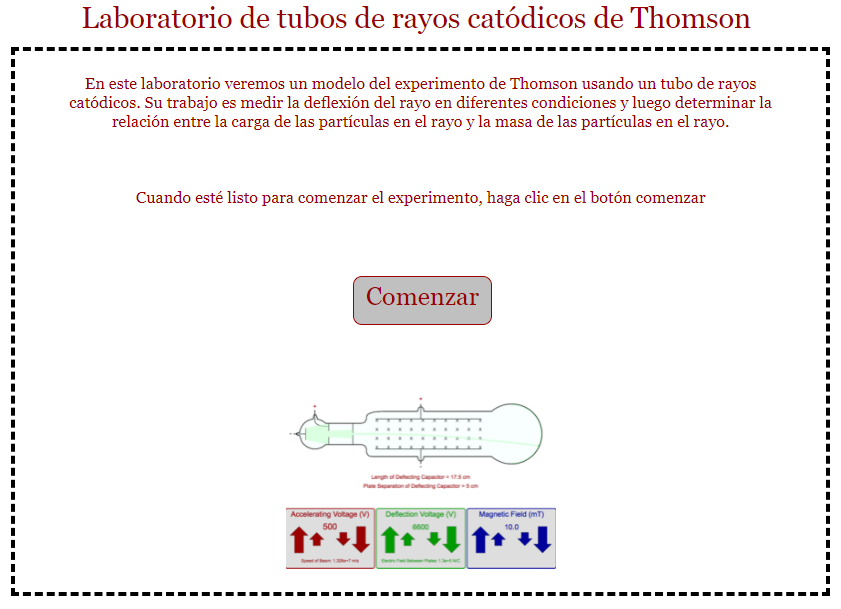 [Speaker Notes: Incluir liga para reglamento general de la facultad]
Desarrollo
ACTIVIDAD 1.
El personal docente verificará que el alumnado posea los conocimientos teóricos necesarios para llevar a cabo la práctica y dará las recomendaciones necesarias para el manejo del simulador.

ACTIVIDAD 2
Funcionamiento del simulador
El procedimiento para el uso de este simulador es sencillo; aun así, deben observarse ciertas precisiones en su funcionamiento para obtener los datos que se solicitarán.
[Speaker Notes: Incluir liga para reglamento general de la facultad]
Desarrollo
1. Abra el simulador Thomson's cathode ray tube lab, pulse el botón Begin y observe que existen tres parámetros con los que se modifica la trayectoria del haz de rayos catódicos:
a) Accelerating voltage (Vac [V])
b) Deflection voltage (Vdef [V])
c) Magnetic field (B [mT])
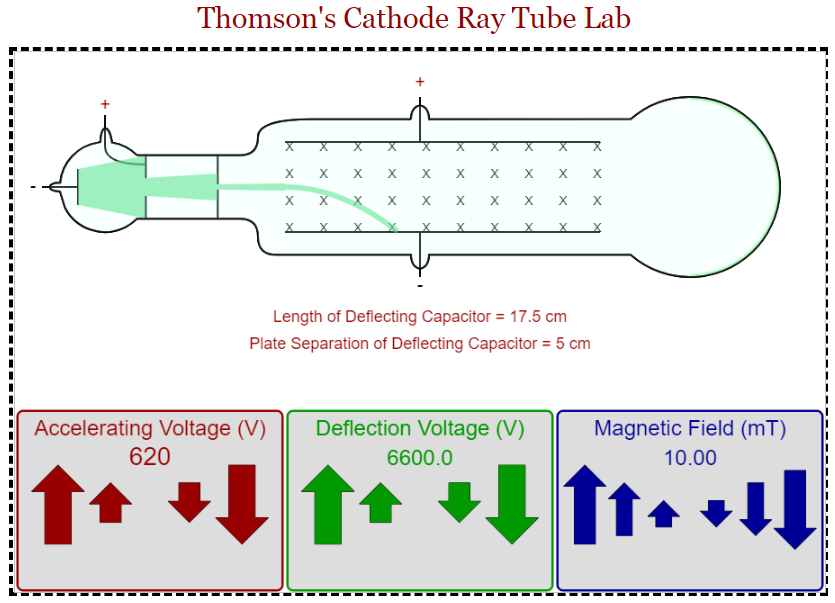 [Speaker Notes: Incluir liga para reglamento general de la facultad]
Desarrollo
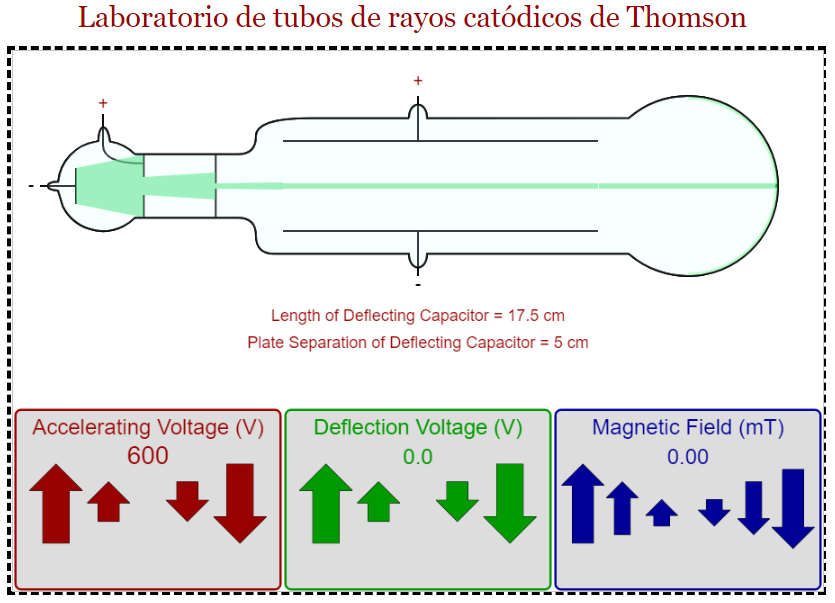 2. Fije el potencial de aceleración (Vac) en 600 [V] y los otros dos parámetros en cero, como lo muestra la figura 1.
Figura 1.
[Speaker Notes: Incluir liga para reglamento general de la facultad]
Desarrollo
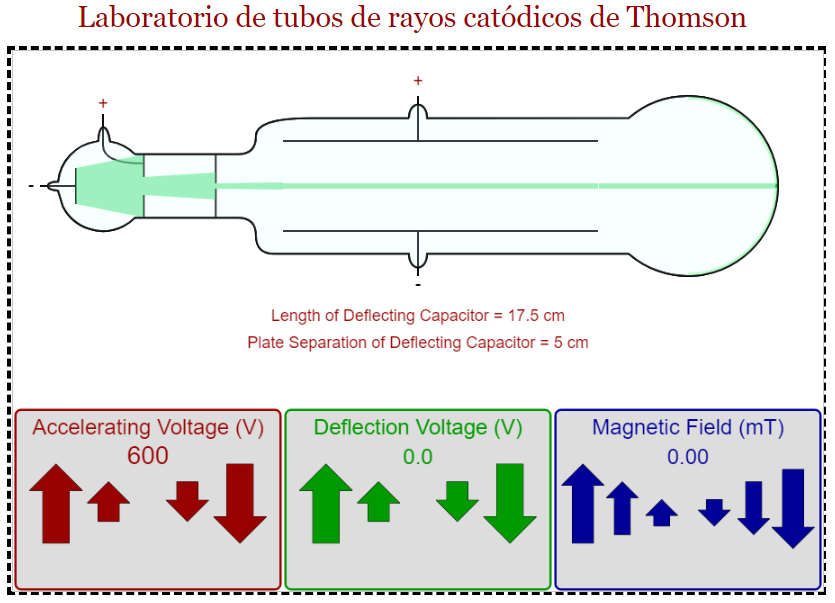 3. Fije Mueva Vdef con las flechas verdes hacia arriba (mayor a cero), observe y responda lo que se pide. Al terminar regréselo a cero.
a) ¿Hacia dónde se desvía el haz de rayos catódicos cuando se aplica un Vdef?
b) ¿Qué tipo de campo se genera al aplicar el potencial (Vdef) entre las placas?
c) ¿Qué tipo de fuerza se ejerce sobre las partículas que componen el haz de rayos catódicos?
d) Explique con sustento teórico la deflexión que observa.
Figura 1.
[Speaker Notes: Incluir liga para reglamento general de la facultad]
Desarrollo
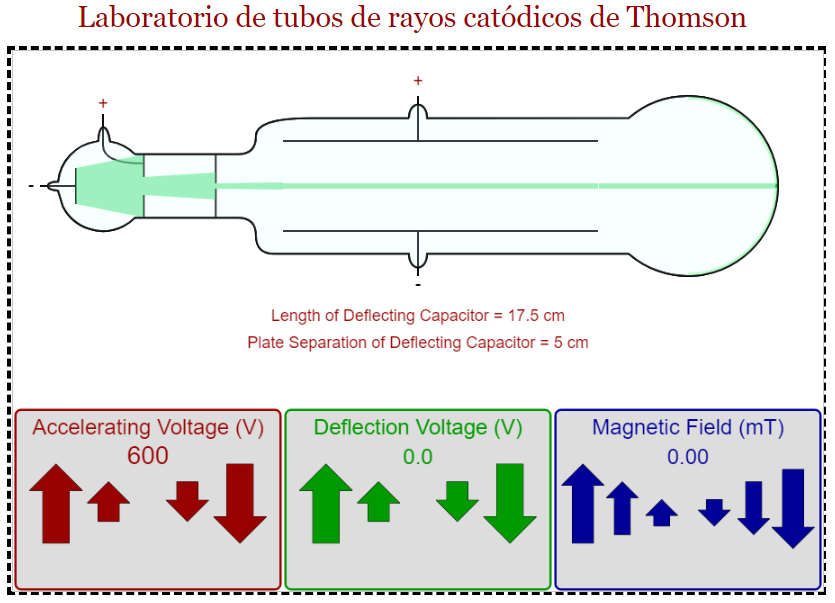 4. Mueva B con las flechas azules hacia arriba (mayor a cero), observe y conteste. Al terminar regréselo a cero.
a) ¿Hacia dónde se desvía el haz de rayos catódicos cuando se aplica B?
b) ¿Qué tipo de fuerza se ejerce sobre las partículas que componen el haz de rayos catódicos?
c) Explique con sustento teórico la deflexión que observa.
Figura 1.
[Speaker Notes: Incluir liga para reglamento general de la facultad]
Desarrollo
5. Elija un valor mayor que cero para B, fíjelo y después busque un valor para Vdef, hasta obtener una trayectoria horizontal del haz, como se muestra en la figura 2. Observe y responda.
a) ¿Cuál es la magnitud de la velocidad de las partículas que componen el haz?
b) Al mover el Vac, con las fechas rojas, ¿qué parámetro se modifica (velocidad, campo magnético o campo eléctrico)?
c) Explique con sustento teórico las deflexiones que observa.
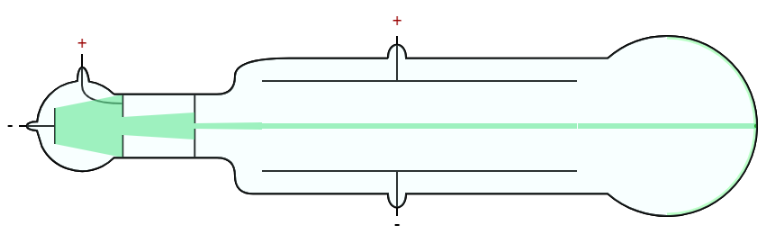 Figura 2.
[Speaker Notes: Incluir liga para reglamento general de la facultad]
Desarrollo
ACTIVIDAD 3.
Registro de lecturas con potencial de aceleración constante (Vac = cte)
1. A partir de la posición del simulador como lo muestra la figura 1, ajuste la diferencia de potencial de desviación (Vdef) a 100 [V] con las fechas verdes.
2. Con las fechas azules, accione el campo magnético (B) e incremente la intensidad de éste hasta lograr que el haz de rayos catódicos dibuje una trayectoria horizontal, como muestra la figura 2.
3. Para cada Vdef que se encuentra en la tabla 1, busque B con el cual el haz se desplaza de forma horizontal, de tal manera que pueda completar la tabla 1 con los valores obtenidos.
Tabla 1
[Speaker Notes: Incluir liga para reglamento general de la facultad]
Desarrollo
ACTIVIDAD 4.
Toma de lecturas con campo magnético constante (B = cte)
1. Fije el campo magnético (B) en 1 [mT] y los otros dos parámetros al mínimo, como lo muestra la figura 3.
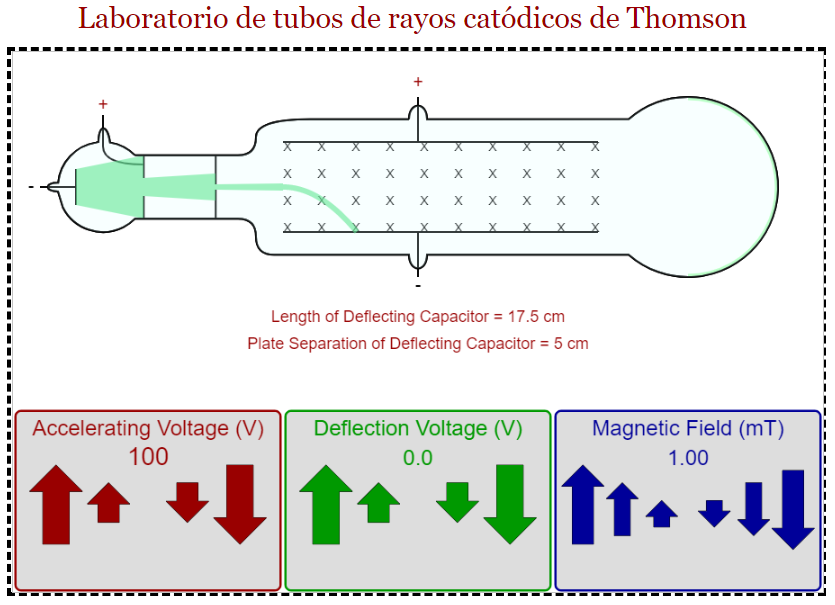 Figura 3.
[Speaker Notes: Incluir liga para reglamento general de la facultad]
Desarrollo
2. Con el potencial de aceleración (Vac) fijo en 100 [V], incremente la diferencia de potencial de desviación (Vdef) con las flechas verdes, hasta lograr que el haz de rayos catódicos dibuje una trayectoria en línea recta, como lo muestra figura 2.
3. Para cada Vac que se encuentra en la tabla 2, busque Vdef con el cual el haz se desplaza de forma horizontal, de tal manera que pueda completarla con los valores obtenidos..
Tabla 2
[Speaker Notes: Incluir liga para reglamento general de la facultad]
Desarrollo matemático para el simulador
Al igualar 5 y 6 y despejar el cuadrado de la rapidez, se obtiene lo siguiente:
1
7
2
3
El campo eléctrico se obtiene con la expresión siguiente:
8
4
Cuando una partícula cargada es acelerada por una diferencia de potencial, adquiere una energía cinética, la cual se puede determinar con las expresiones siguientes:
Si se reacomodan los términos de la expresión 8, se pueden obtener las dos expresiones siguientes:
9
5
6
10
Desarrollo
[Speaker Notes: Incluir liga para reglamento general de la facultad]
Cuestionario previo
1. ¿En qué consiste el tercer experimento de Joseph John Thomson?
2. Describa el funcionamiento del tubo de Crookes.
3. ¿Qué es un haz de rayos catódicos?
4. ¿En qué consiste la emisión termoiónica?
5. ¿Qué es un selector de velocidades y mencione alguna aplicación?
6. Escriba la expresión de la fuerza magnética que actúa en una carga eléctrica móvil (fuerza de Lorentz).
7. Escriba la expresión de la fuerza eléctrica que actúa en una carga eléctrica q.
8. ¿Cómo se determina el campo eléctrico entre dos placas paralelas?
[Speaker Notes: Incluir liga para reglamento general de la facultad]
Créditos
Para la elaboración de este material de apoyo, se tomó como base los manuales de los Laboratorios de las asignaturas de Química en la DCB, FI-UNAM.

Autor:	Autorización:
M. C. Q. Alfredo Velásquez Márquez	Q. Antonia del Carmen Pérez León
Profesor de Carrera	Jefa de Academia de Laboratorios de la DCB

Revisores (2021):
M. en A. Violeta Luz María Bravo Hernández
M. en C. Miguel Ángel Jaime Vasconcelos
Q. Esther Flores Cruz
I. Q. Félix Benjamín Núñez Orozco
Dra. Ana Laura Pérez Martínez
Dr. Ehecatl Luis David Paleo González
Q. Antonia del Carmen Pérez León

Profesores de la Facultad de Ingeniería miembros de la Academia de Química